আজকের পাঠে সবাইকে স্বাগতম
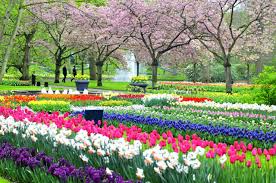 পরিচিতি
মোঃ আমিনুল ইসলাম 
সহকারী শিক্ষক (গণিত) 
লোহাজাল দাখিল মাদ্রাসা 
ডাকঃ নারহট্ট
উপজেলাঃ কাহালু ,
বগুড়া
শ্রেণি -৮ম   
বিষয়  -গণিত
অধ্যায়ঃ  ৩
পূর্বজ্ঞান যাচাই
আয়তকার ক্ষেত্রের ক্ষেত্রফল =  দৈর্ঘ্য×প্রস্থ 
     ত্রিভূজ ক্ষেত্রের ক্ষেত্রফল = ১/২ × ভূমি×উচ্চতা
আয়তকার ক্ষেত্রের আয়তন  =  দৈর্ঘ্য×প্রস্থ × উচ্চতা
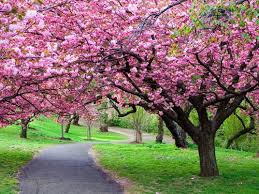 একটি বাগান
রাস্তা
পাঠ শিরোনামঃ
পরিমাপ ও একক
শিখন ফলঃ
১। আয়তকার ভূমির ক্ষেত্রফল কাকে বলে বলতে পারবে। ২। ত্রিভূজের ক্ষেত্রফল কাকে বলে বলতে পারবে।
৩। আয়তক্ষেত্রের, ত্রিভুজের ক্ষেত্রফল, পরিসীমা নির্ণয়       	করতে পারবে।
৪। আয়তক্ষেত্রের, ত্রিভুজের ক্ষেত্রফল, পরিসীমা সংক্রান্ত 	সমস্যার সমাধান করতে পারবে ।
উপস্হাপনঃ
একটি আয়তকার বাগানের দৈর্ঘ্য ৪০ মি ও প্রস্থ   ৩০ মি। এর ভিতরে চারিদিকে ১ মিটার চওড়া একটি রাস্তা  আছে। রাস্তাটির ক্ষেত্রফল কত?
৪০ মিঃ
সমাধানঃ
দেওয়া আছে,
বাগানের দৈর্ঘ ৪০ মিঃ, প্রস্থ ৩০ মিঃ এবং রাস্তার চওড়া ১মিঃ 
বাগানের ক্ষেত্রফল= ৪০× ৩০ =১২০০ বর্গ মিঃ
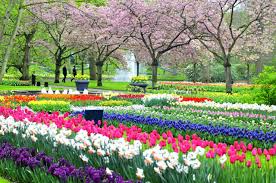 ৩০ মিঃ
১মিঃ
রাস্তা বাদে বাগানের দৈর্ঘ = ৪০ – ১ ×২ = ৩৮ মিঃ 
রাস্তা বাদে বাগানের প্রস্থ  = ৩০ – ১ ×২ = ২৮ মিঃ
রাস্তা বাদে বাগানের ক্ষেত্রফল= ৩৮× ৩২৮ =১০৬৪ বর্গ মিঃ 

রাস্তার ক্ষেত্রফল = ( ১২০০ – ১০৬৪ ) মিঃ 
                    = ১৩৬ মিঃ  উত্তরঃ
একক কাজঃ
একটি আয়তকার ঘরের দৈর্ঘ প্রস্থের দের গুন।
এর ক্ষেত্রফল ২১৬ বর্গমিটার হলে , পরিসীমা নির্ণয় কর।
একক কাজের সমাধান
জোড়ায় কাজঃ
একটি ত্রিভূজাকৃতি ক্ষেত্রের ভূমির পরিমাপ ২৪ মিটার ও  উচ্চতা ১৫ মিটার ৫০ সেমিঃ হলে, ত্রিভূজটির ক্ষেত্রফল নির্ণয় কর ।
জোড়ায় কাজের সমাধানঃ
দেওয়া আছে ,
  
ত্রিভুজের ভুমি = ২৪ মিটার 
উচ্চতা =  ১৫ মিটার ৫০ সেমি = ১৫.৫০ মিটার 
ত্রিভুজের ক্ষেত্রফল = ২৪   ×  ১৫.৫০  বর্গ মিটার 
                              = ৩৭৫ বর্গ মিটার। (উত্তর )
মূল্যায়নঃ
১। নিচের তথ্য গুলো লক্ষ করঃ 
১ ইঞ্চি = ২.৫৪ সেমি  (প্রায়)
১ গজ = ০.৯১৪৪ মি. (প্রায়)
১ কি. মি = ১.৬১ মাইল (প্রায়)
নিচের কোনটি সঠিক ?
 (ক) i  ও  ii                               (খ) ii  ও  iii 
(গ)  i  ও  iii                              (ঘ)  i,  ii  ও  iii
 
 একটি আয়তকার বাগানের দৈর্ঘ্য 32মি, ও প্রস্থ 24 মি।
       এর ভিতরে চারিদিকে 2 মিটার চওড়া একটি রাস্তা আছে।
উপরের তথ্যের আলোকে ২ – ৪ নং প্রশ্নের উত্তর দাও –
২।  বাগানের ক্ষেত্রফল কোনটি সঠিক ?
	ক)৫৬০			 খ) ৭৮৬ 
	গ) ৭৬৮			 ঘ) ১০০৮
 ৩। রাস্তাবাদে বাগানের ক্ষেত্রফল কোনটি সঠিক ?
	ক) ৫৬০ 			খ) ৭৮৬ 
	গ) ৭৬৮ 			ঘ) ১০০৮
৪। রাস্তার ক্ষেত্রফল কোনী সঠিক ? 
	ক) ২০৮ 			খ) ২৮০ 
	গ) ৭৬৮ 			ঘ) ১০০৮
বাড়ির কাজঃ
১। একটি চৌবাচ্চার পানিধারণ ক্ষমতা ১২০০০ লিটার। এর দৈর্ঘ ২.৫০ মিটার এবং প্রস্থ ২ মিটার।
ক) ২ গজকে মিটারে প্রকাশ কর।
খ) চৌবাচ্চাটির গভীরতা নির্ণয় কর। 
গ) প্রতি বর্গমিটারে ২৫ টাকা দরে চৌবাচ্চাটির ভিতরের  সমগ্র অংশ রং করতে কত টাকা খরচ হবে তা নির্ণয় কর ।
আল্লাহ্‌ হাফেজ
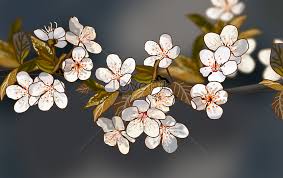